শিক্ষক পরিচিতি
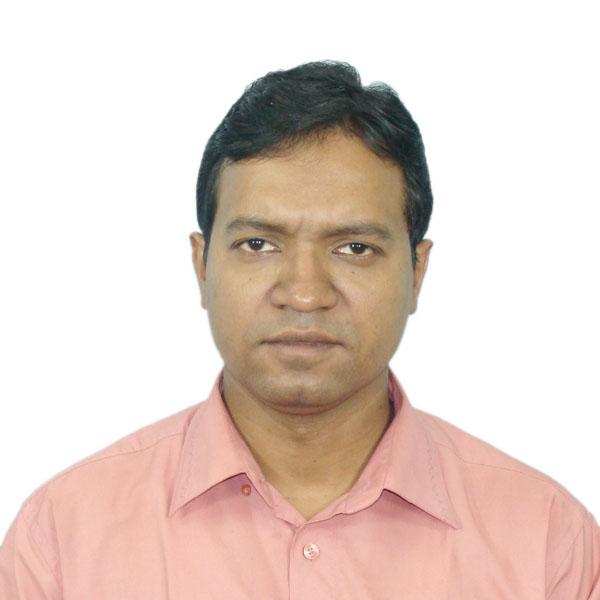 কামাল আহমেদ
এম.এ ; বি.এড
সিনিয়র সহকারী শিক্ষক (কম্পিউটার শিক্ষা)
নিয়াজ মুহম্মদ উচ্চ বিদ্যালয়,
ব্রাহ্মণবাড়িয়া
মোবাইল : ০১৭৬৬-১১১২২২
E-mail: kamalw3563@yahoo.com
শিখন ফল
1।প্রোটিন কী বলতে পারবে।২।কার্বোহাইড্রেট কী বলতে পারবে।৩।কোন কোন খাদ্যে প্রোটিন ও        কার্বোহাইড্রেট আছে তা বলতে পারবে।
প্রোটিনঃপ্রোটিন দেহ গঠনকারী উপাদান।প্রাণী,উদ্ভিদ এবং অনুজীবের দেহের গঠনের জন্য প্রোটিন অপরিহার্য।প্রোটিন তৈরি হয় এমাইনো অ্যাসিড দিয়ে।
এমাইনো অ্যাসিড
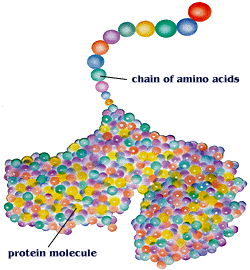 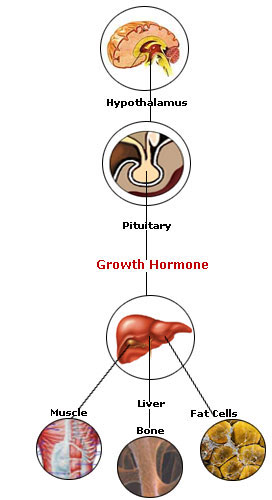 এমাইনো অ্যাসিডঃ ২২ ধরনের এমাইনো অ্যাসিড আমাদের দেহের প্রোটিন তৈরি করে।কিন্তু ৮ টি এমাইনো অ্যাসিড দেহে তৈরি হতে পারে না। অথচ দেহ গঠনের জন্য এই ৮ টি এমাইনো অ্যাসিডকে অত্যাবশ্যকীয় এমাইনো অ্যাসিড বলা হয়।যেমনঃ ডিম,দুধ,মাছ ইত্যাদি।
প্রোটিন ২ প্রকার
উদ্ভিজ্জ প্রোটিন
প্রাণিজ প্রোটিন
উদ্ভিজ্জ প্রোটিন
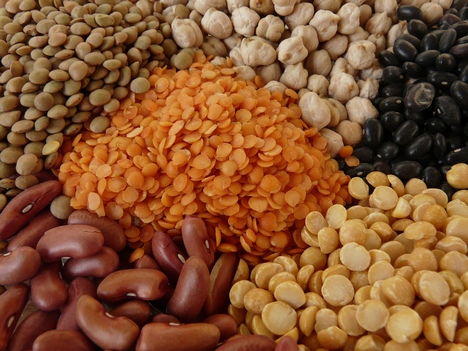 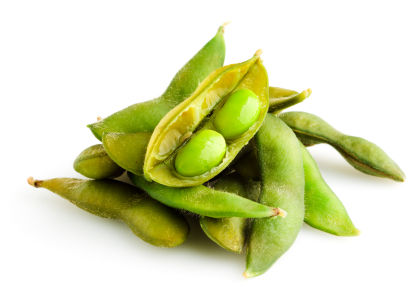 প্রাণিজ প্রোটিন
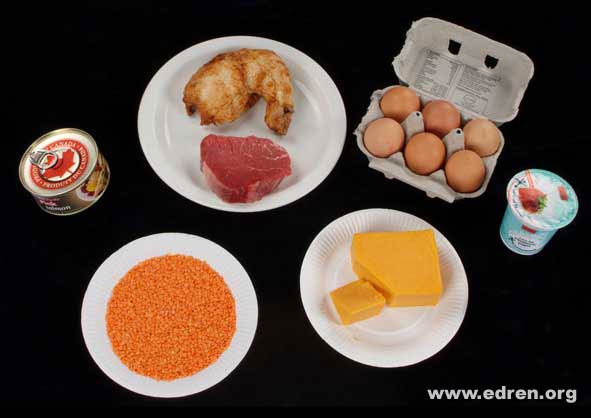 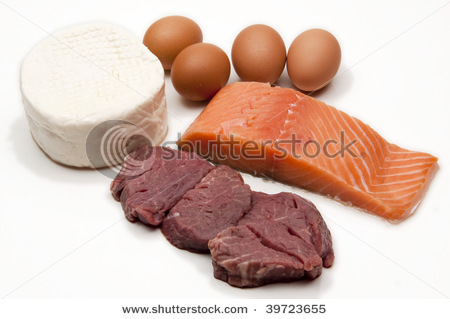 কার্বোহাইড্রেটঃ মানব দেহে তাপ ও কর্মশক্তি উৎপাদনের  
      একটি বড় উৎস কার্বোহাইড্রেট।
কার্বোহাইড্রেট ৩ প্রকার
শ্বেতসার
শর্করা
সেলুলোজ
শর্করা
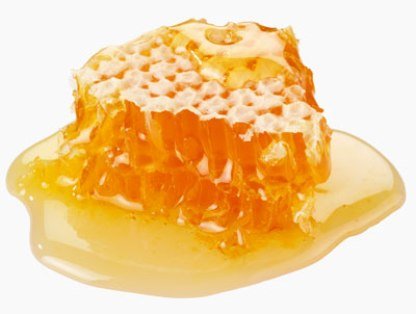 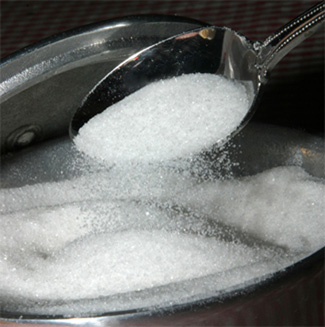 সেলুলোজ
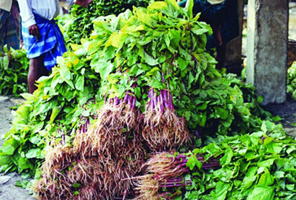 একক কাজ
১।প্রোটিন কি?
দলীয় কাজ
প্রোটিন ও কার্বোহাইড্রেট খাদ্যের একটি তালিকা তৈরি কর।
মূল্যায়নঃ
এমাইনো অ্যাসিড কী এবং তা কত প্রকার?
১
প্রোটিন ও কার্বোহাইড্রেট এর প্রকারভেদ লিখ।
২
প্রোটিন ও কার্বোহাইড্রেট খাদ্যের একটি    তালিকা তৈরি কর।
৩
বাড়ীর কাজ
১।উপরের ছকে কোন খাদ্যটি কী উপাদান লিখ।
দদদ
ধন্যবাদ